Is Air Pollution A Global Issue？
Global air pollution-related mortality
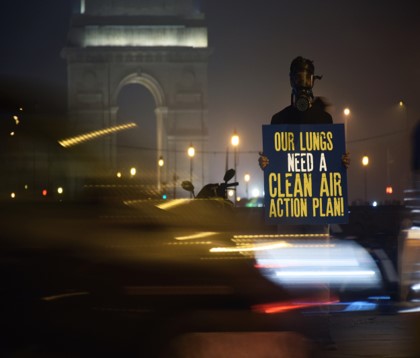 ●The WHO report in 2018 also pointed out that 90% of the world's population is exposed to harmful air pollution, and air pollution has indirectly caused about 7 million deaths each year; many epidemiological studies have proved that air pollution can cause a variety of health effects hazards, and mortality from many diseases.
Ranking of the countries with the most air pollution in the world
Top 5    1. Bengail(孟加拉)
              2. Republic of Chad(查德)
              3. Pakistan(巴基斯坦)
              4. Republic of Tajikistan(塔吉克斯坦)
              5. India(印度)
                       
              61.Taiwan(台灣)
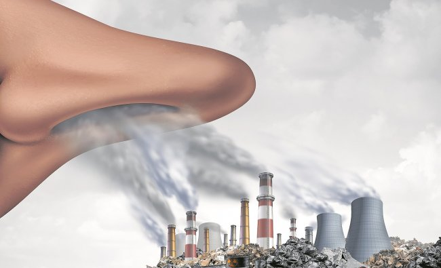 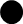 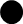 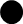 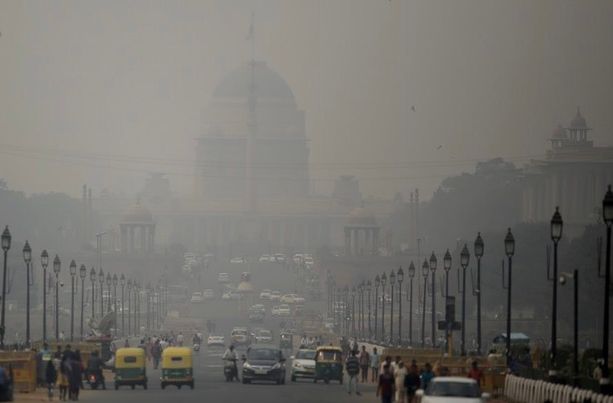 Q:Would the situation be very different if places with severe air pollution banned all cars and motocycles from entering the city?
Zoleka Mandela
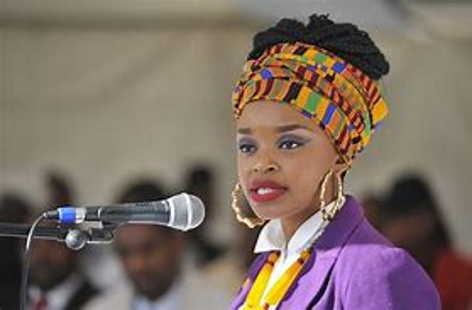 Safe Streets Advocacy Hub launched to  support StreetsforLife campaign
for 30 km/h urban streets
•Child Health Initiative Global
Ambassador
•she is an author, global advocat  e and campaigner on road traffi  c injury and Non-  Communicable Diseases (NCDs)
Q: How to make more people know about the problem of air pollution?
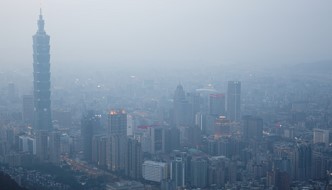 Thanks for listening